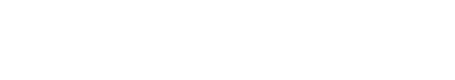 Some progress towards tethered pairs
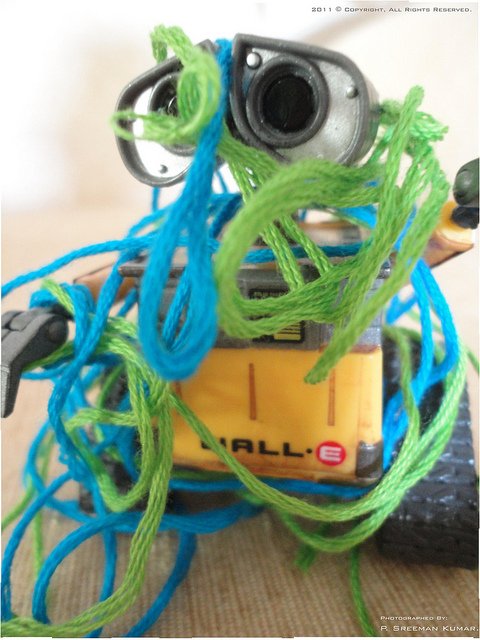 Reza Hosseini Teshnizi and 
Dylan A. Shell

Distributed AI and Robotics Lab
Computer Science and Engineering Dept.
Texas A&M University
1
A tethered robot has…
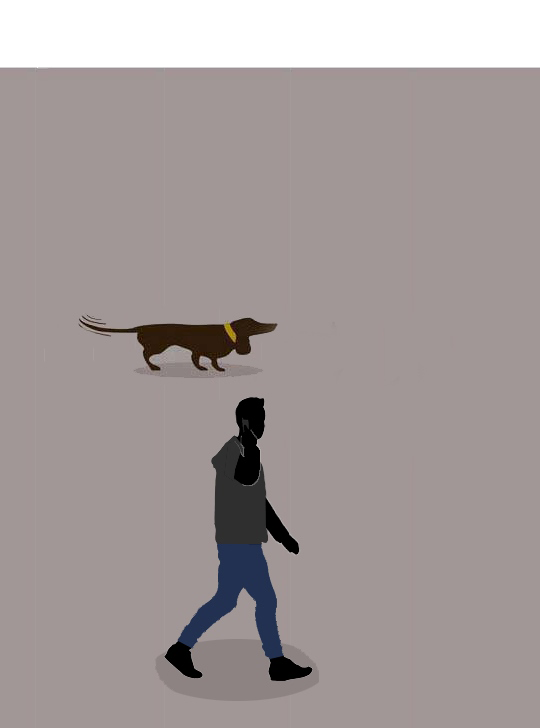 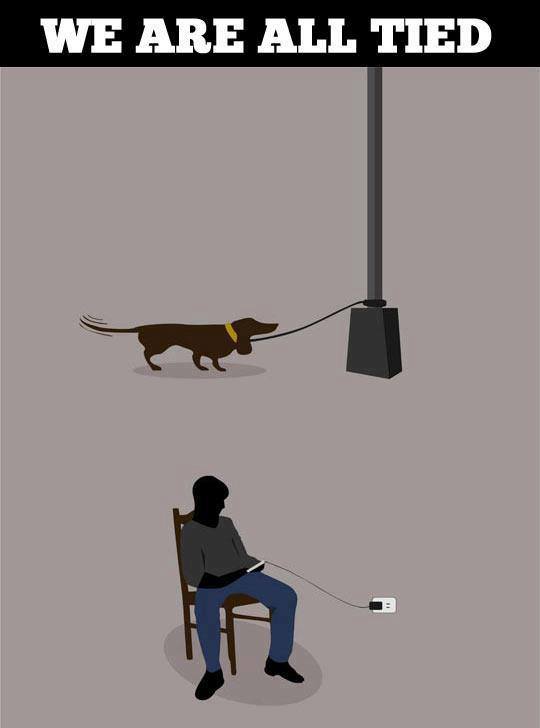 2
A tethered robot has…
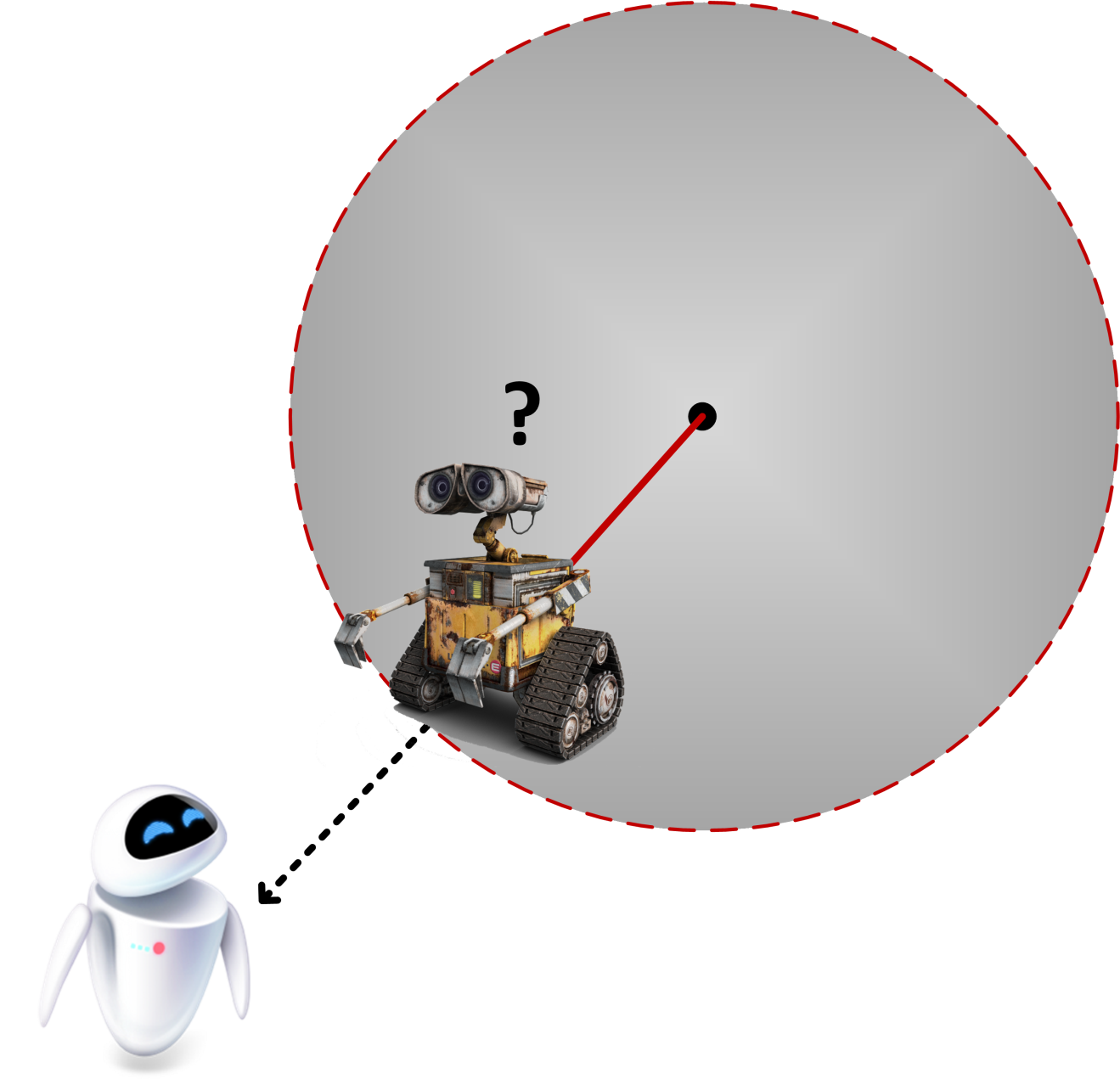 Limited radius of movement
3
A tethered robot has…
Topological constraintsimposed by the cable
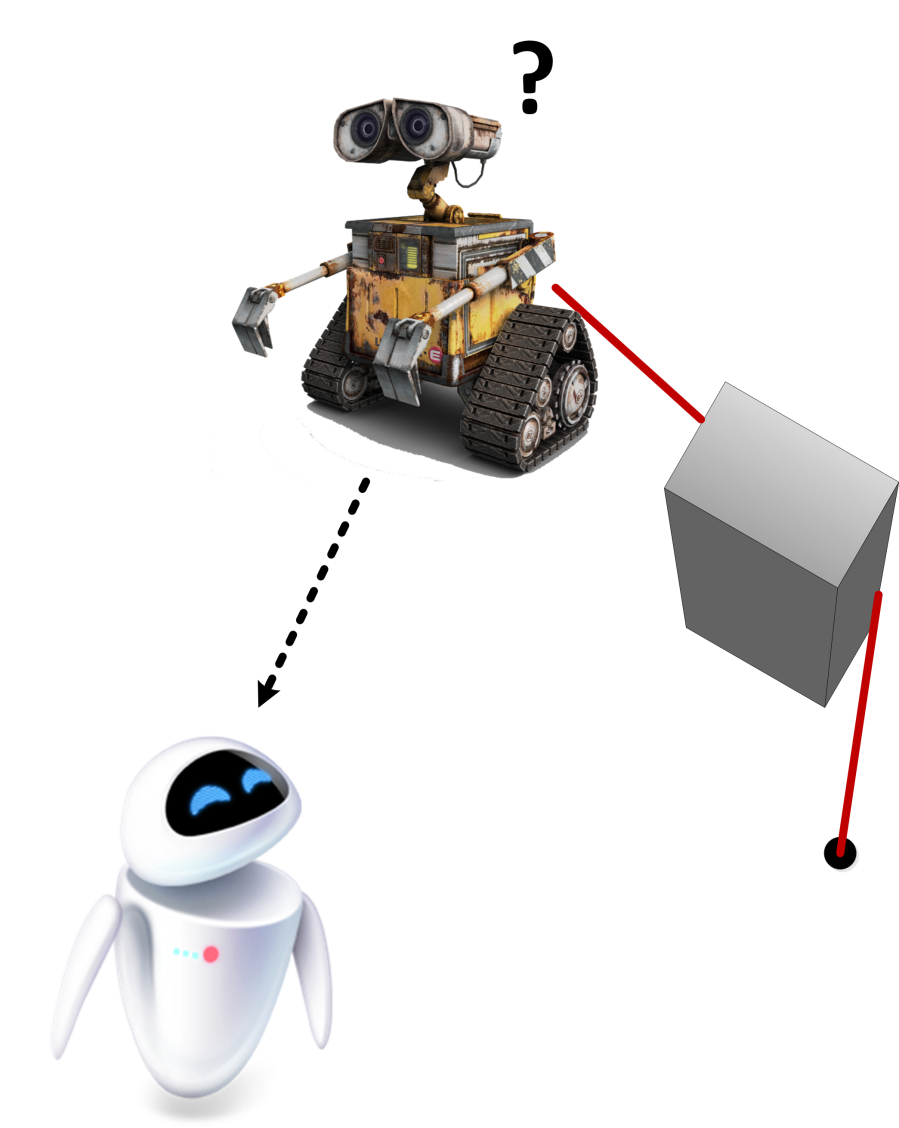 4
How we decompose the configuration space
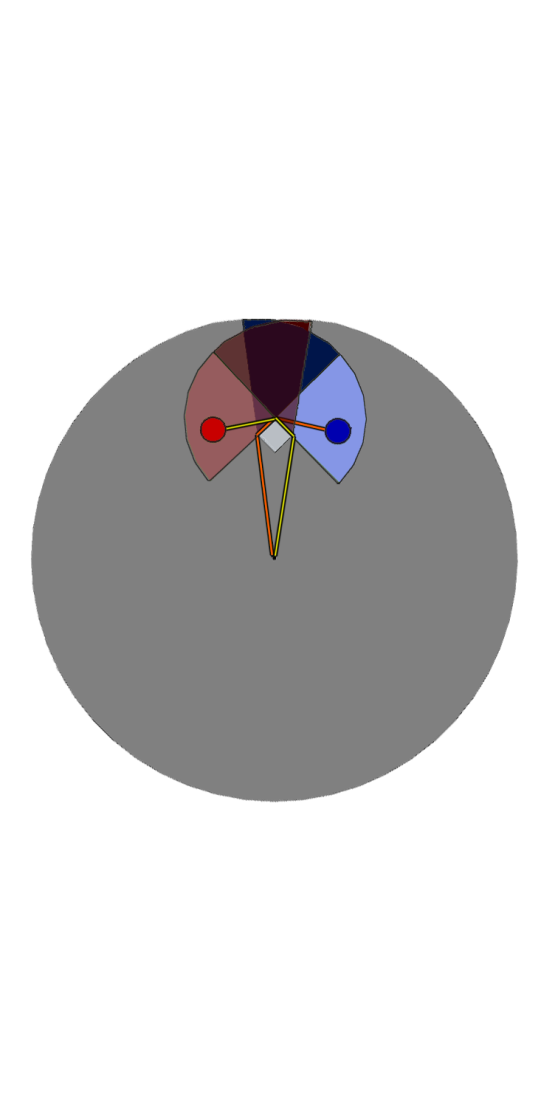 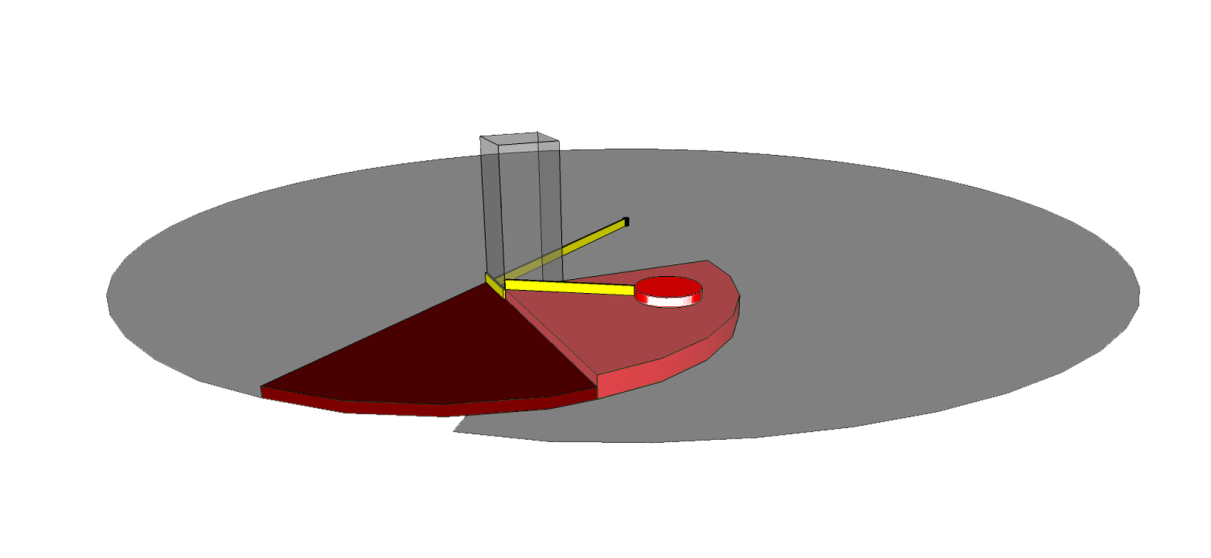 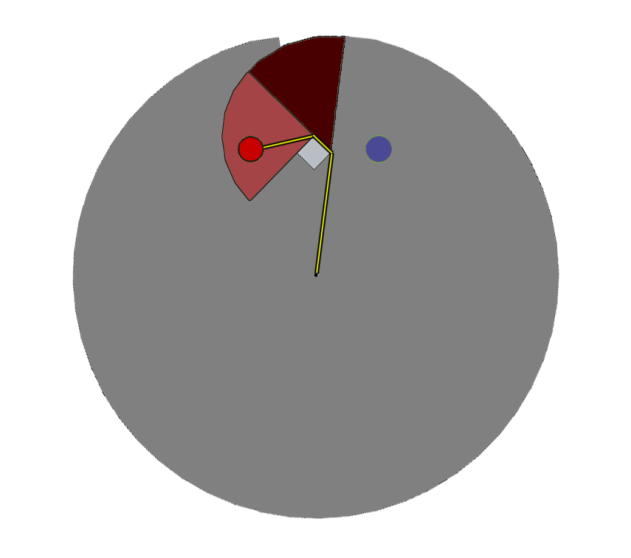 Going counterclockwise
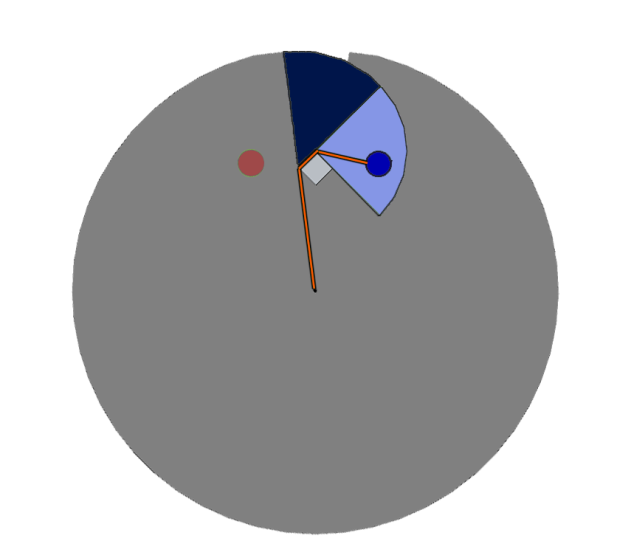 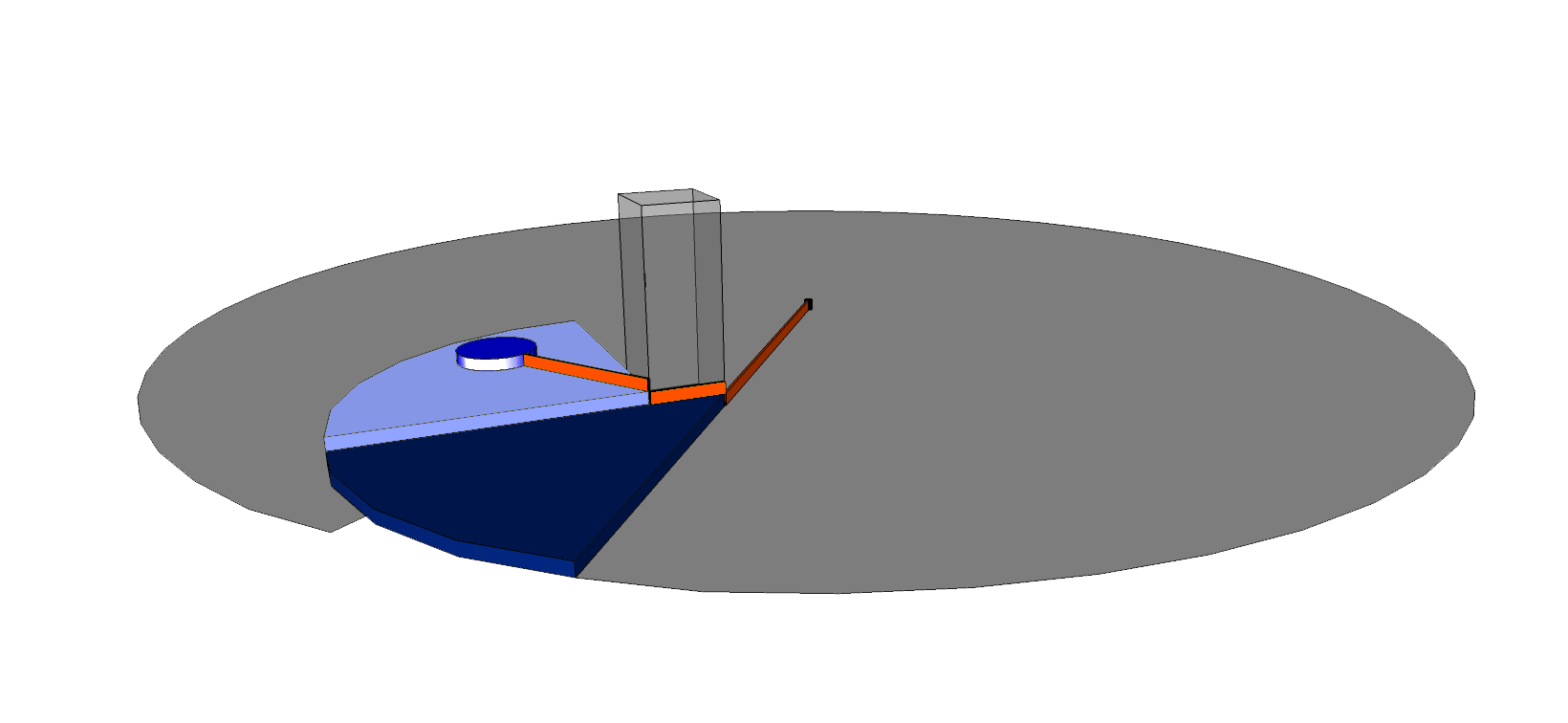 Going clockwise
5
How to model a stiff cable?
Frictionless, taut, and unconstrained flexible cable:
Limited radius of movement.
Complex c-space topology.

Stiff Cable:
The cable cannot be bent beyond a certain point.
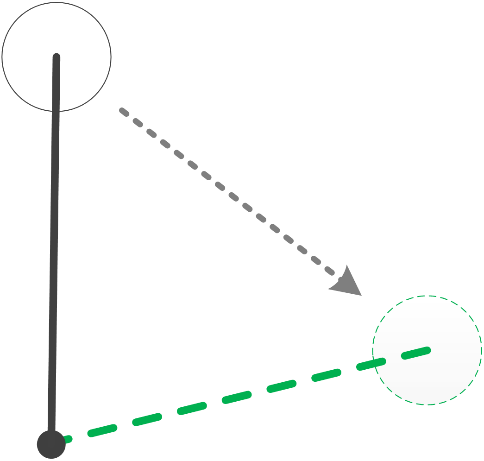 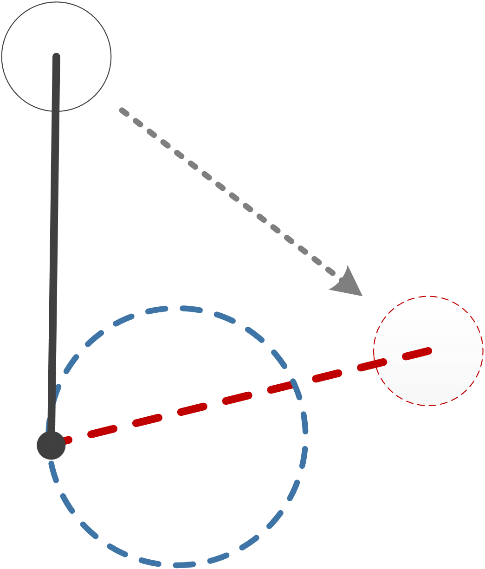 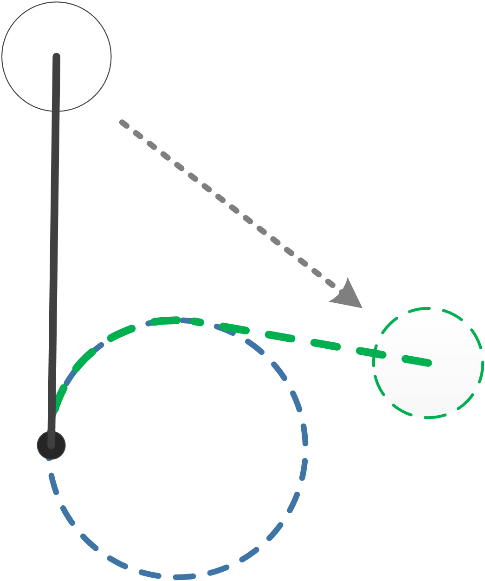 6
Curvature Constraint
Average Curvature of path



Curvature Constraint
An upper bound on average curvature
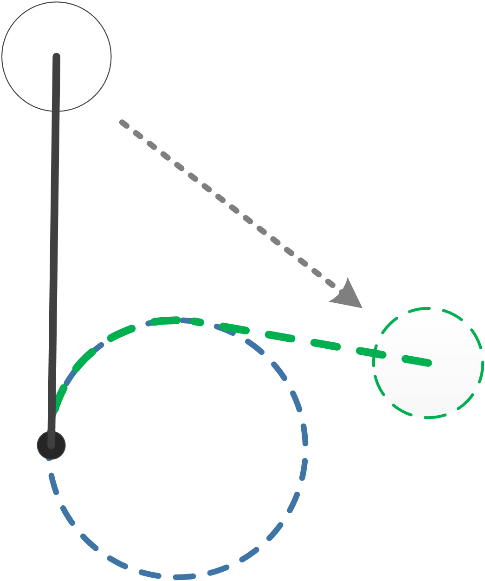 7
Omega Region
The boundary of a Cell is affected by the initial pose and the goal pose.
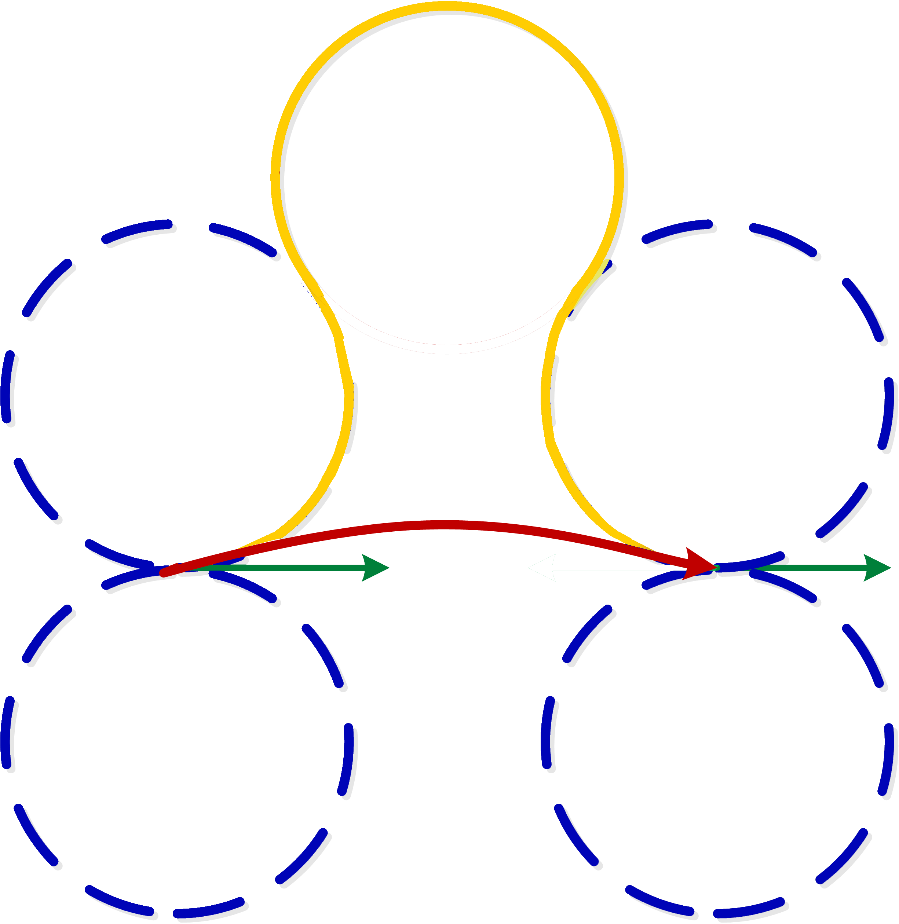 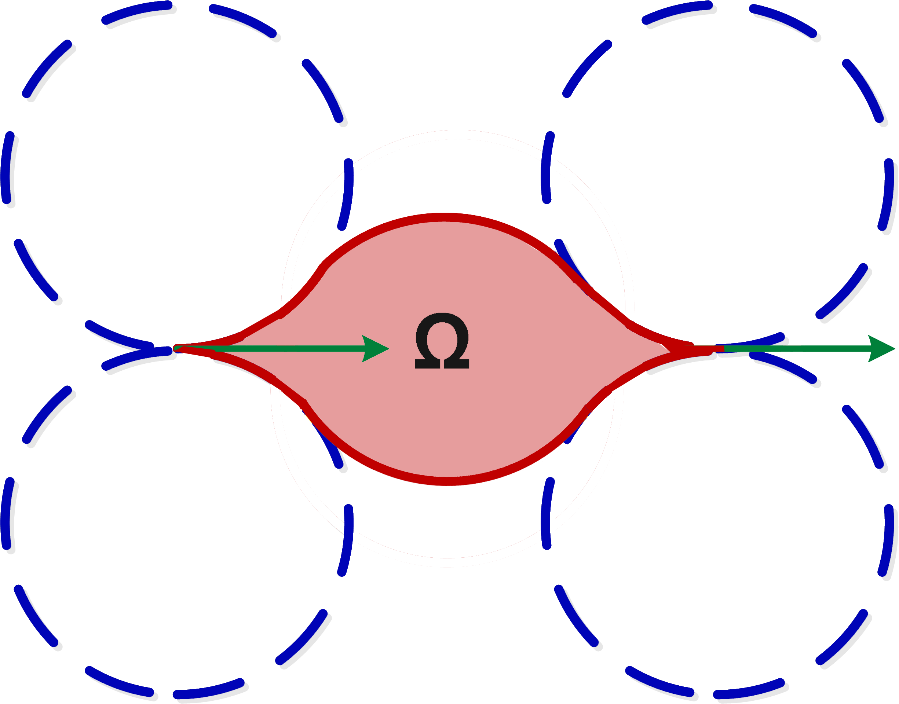 8
Come to our poster
It explores relaxation of the fixed base point assumption: we consider a pair tethered together.
We propose an algorithm that solves a subset of the cases via Dynamic Programming
Come to the poster to hear more specifically which ones.
Does not depend on the particular planner used
Could use the curvature constrained tether I’ve just spoken about.